University CommunicationsNew Administrator OrientationAugust 5, 2019
Merri Jo Bales
Emily Guerrant
Heather Swain
Agenda
Who We Are  			
	What We Do
	How We Can Help
2
Samuel L. Stanley Jr., M.D.
President
Michigan State University
Kathleen Wilbur, PhD
Executive Vice President
Government, Communications and Advancement
Merri Jo Bales
Vice President and 
Strategic Director
University Communications
Emily Guerrant
Vice President and 
University Spokesperson 
Media and Public Information
Heather Swain
Vice President Marketing, Public Relations and 
Digital Strategy
3
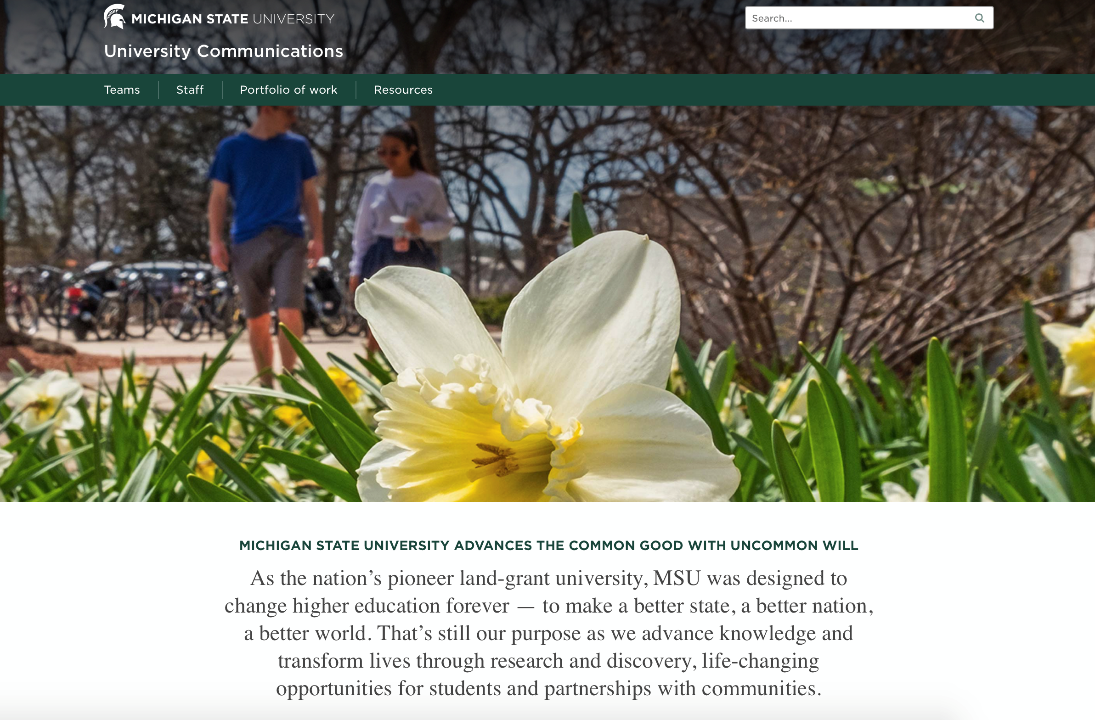 4
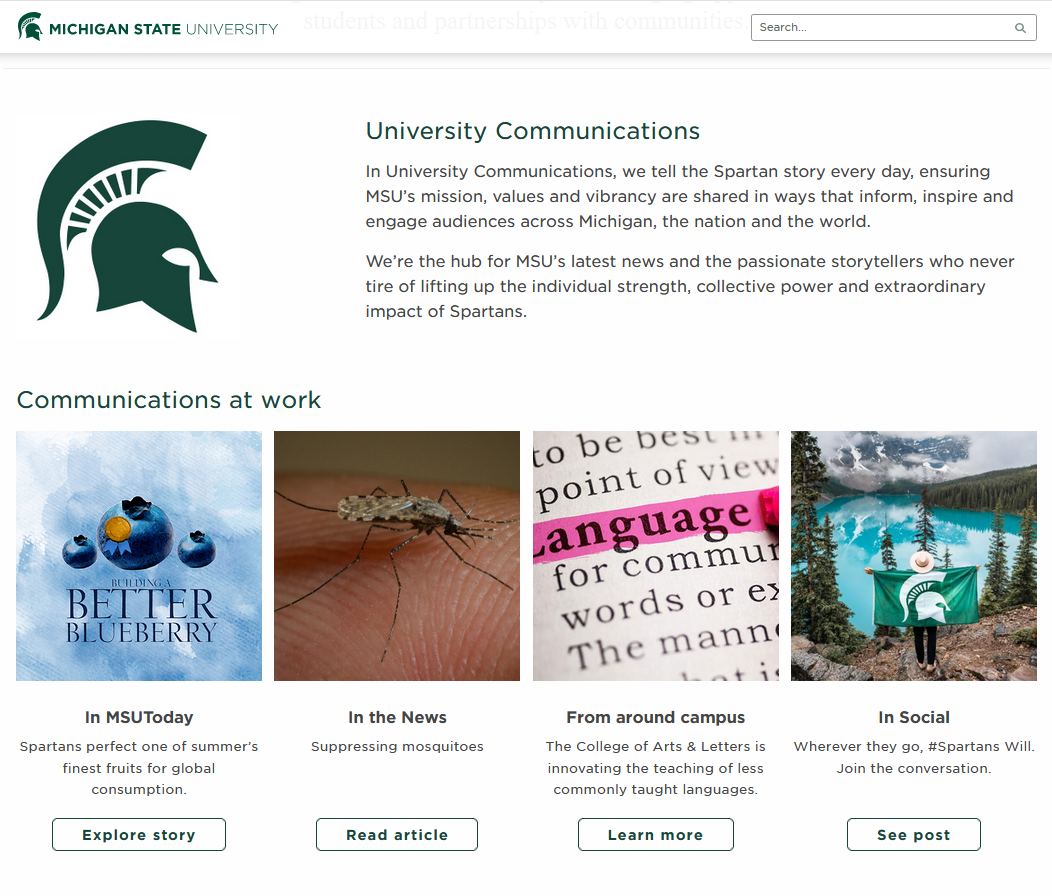 5
University Communications
Marketing, Public Relations and Digital Strategy
Media and Public Information
Heather Swain & Team
Emily Guerrant & Team
Internal Comms
Marketing & Advertising
Public Info
Media
Content & Channels
PR
Executive
Comms
Issues & Crisis Resp
Digital Social
Brand Guidelines
Analytics
6
University Communications Concept
Marketing, Public Relations and Digital Strategy
Media and Public Information
Strategic Partnerships
Communicators from
Colleges & Other Units
Emily Guerrant and Team
Heather Swain and Team
Todd Carter and Team
7
University Communications Concept
Marketing, Public Relations and Digital Strategy
Media and Public Information
Strategic Partnerships
Communicators from
Colleges & Other Units
Emily Guerrant and Team
Heather Swain and Team
Todd Carter and Team
8
[Speaker Notes: MJ]
What we’ll accomplish together…
Build a university communications infrastructure/network that’s
Timely
Informative
Transparent, and
Engaging
9
Marketing, PR & Digital Strategy Update
Advancing MSU’s distinctiveness and reputation

Content-driven strategy, strong channels 
Collaborate on content with communicators across MSU
Integrated approach: 
earned (PR), 
owned (web, email), 
shared (social) and 
paid (advertising, sponsored) to drive content visibility and consumption
10
Subscribe:MSUToday Weekly Emailhttps://msutoday.msu.edu
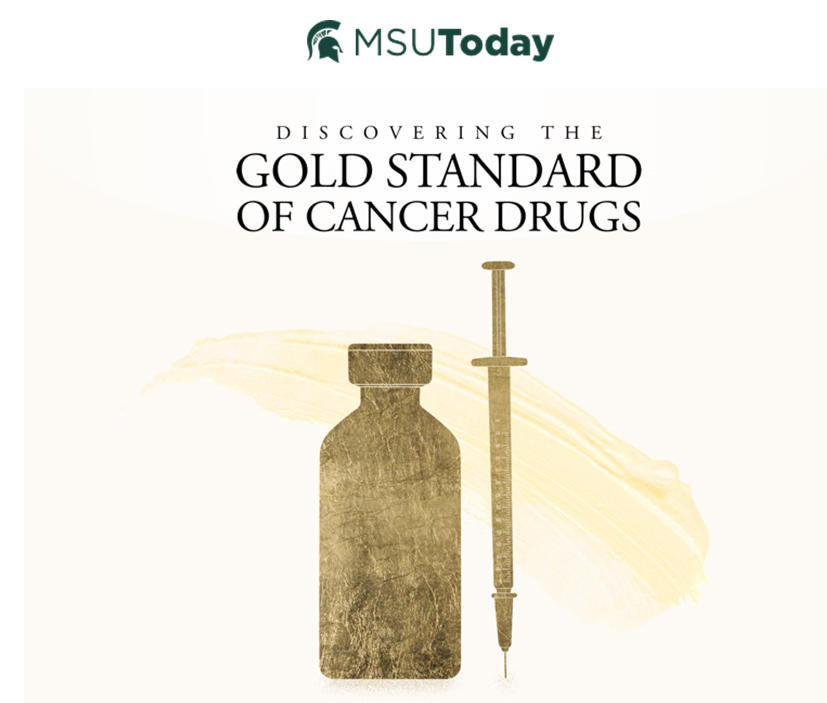 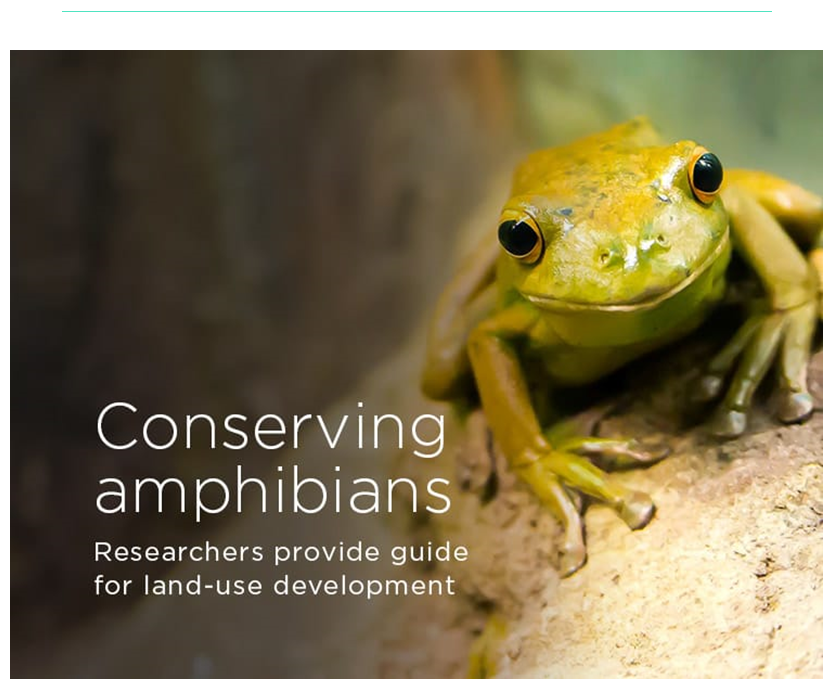 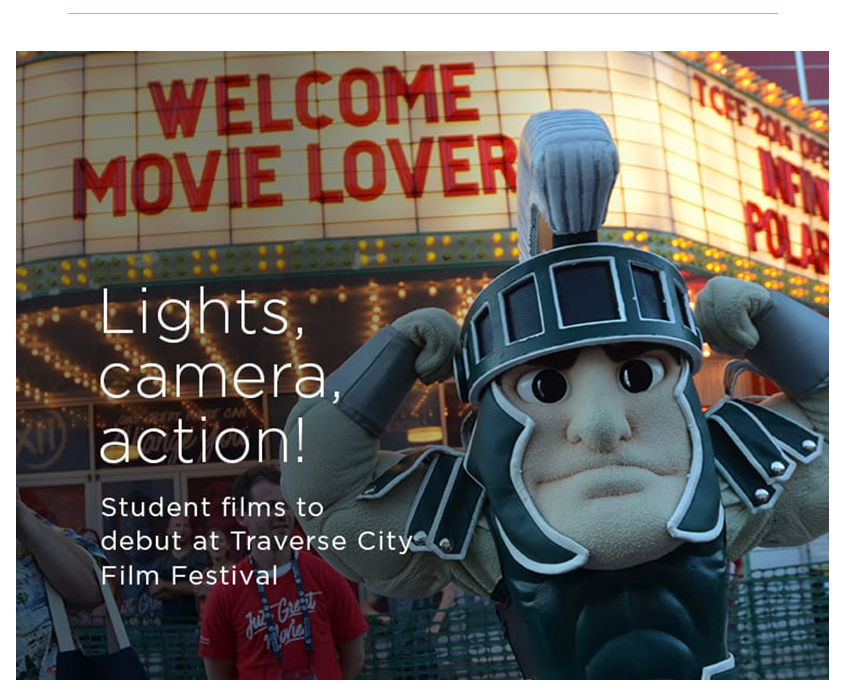 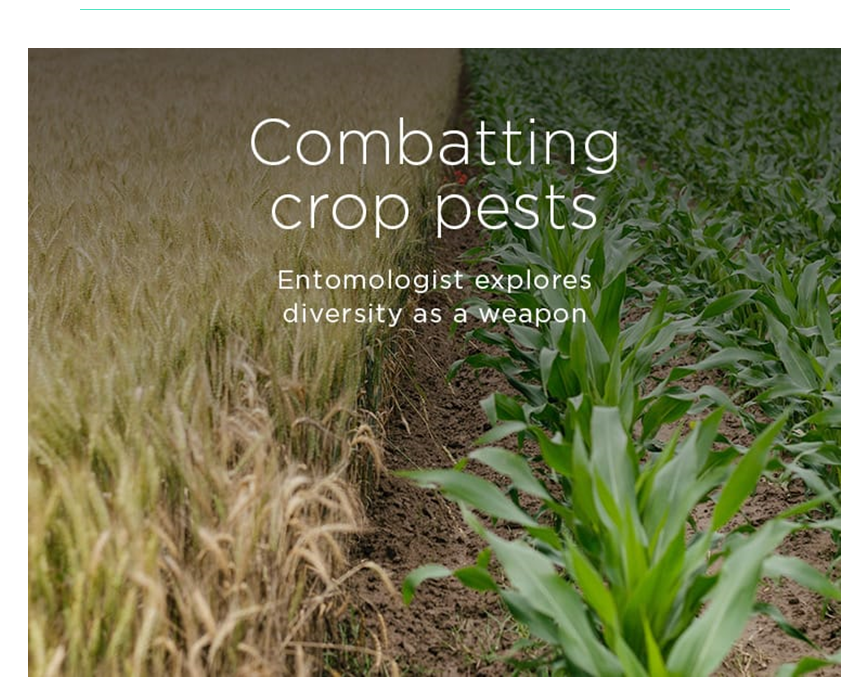 Read: INSIDE MSU
12
Follow MSU Social
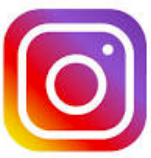 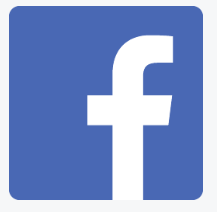 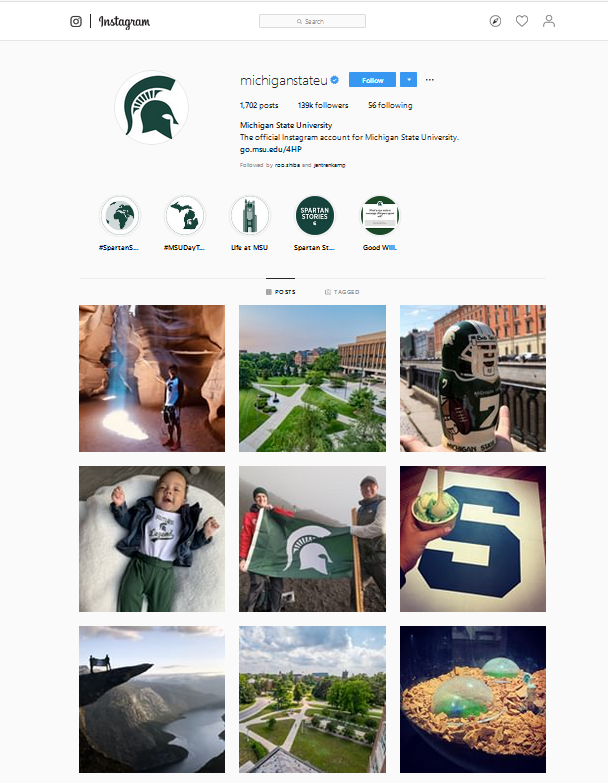 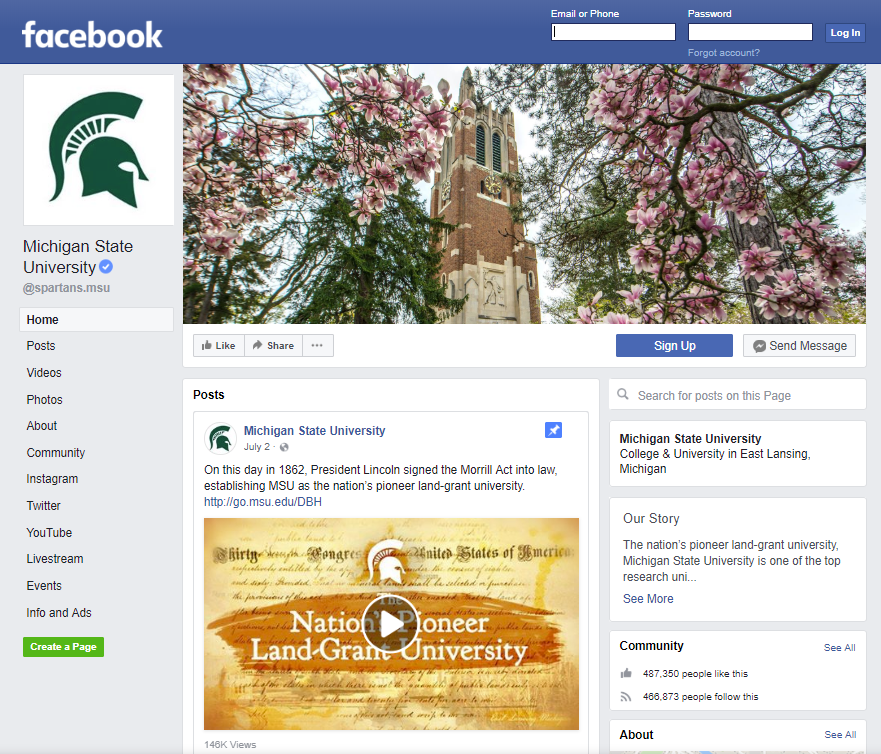 13
Follow MSU Social
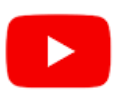 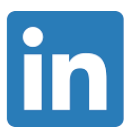 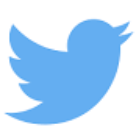 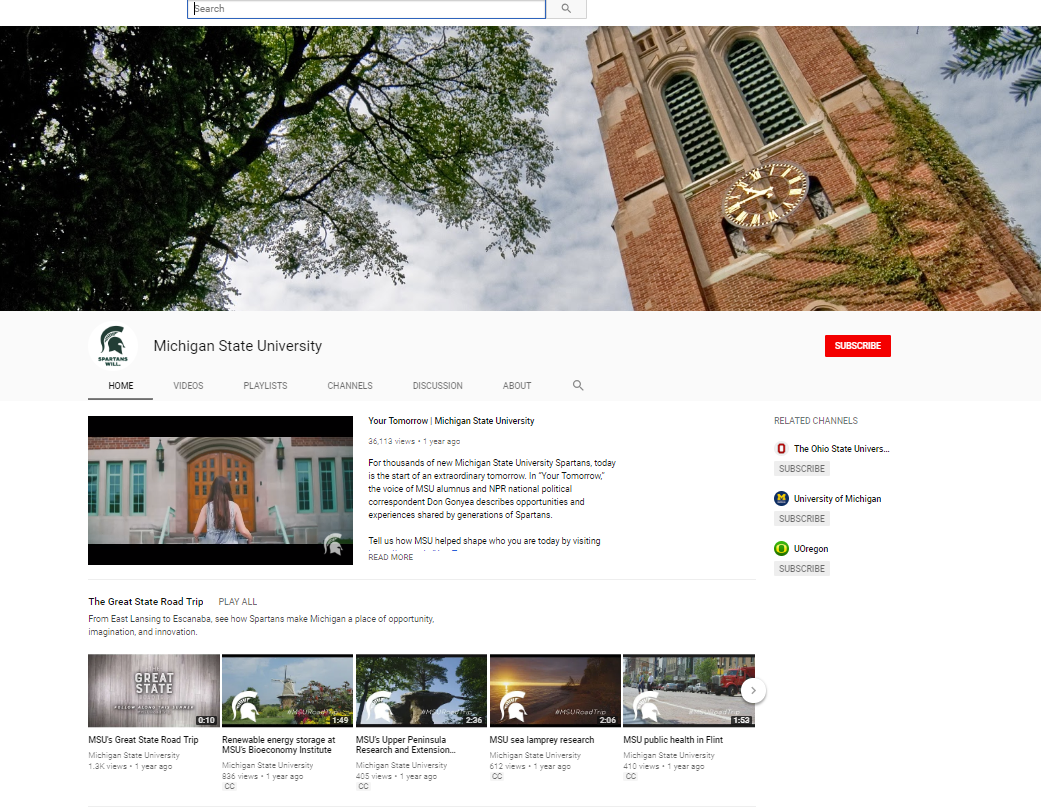 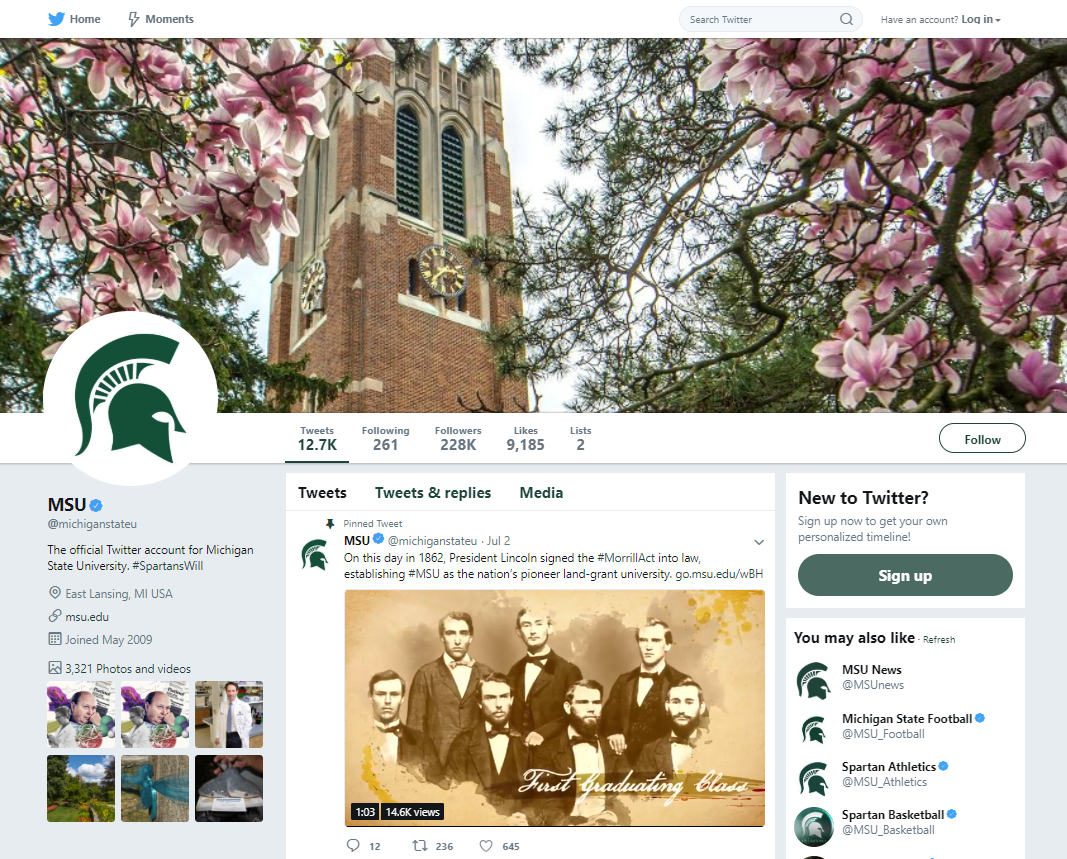 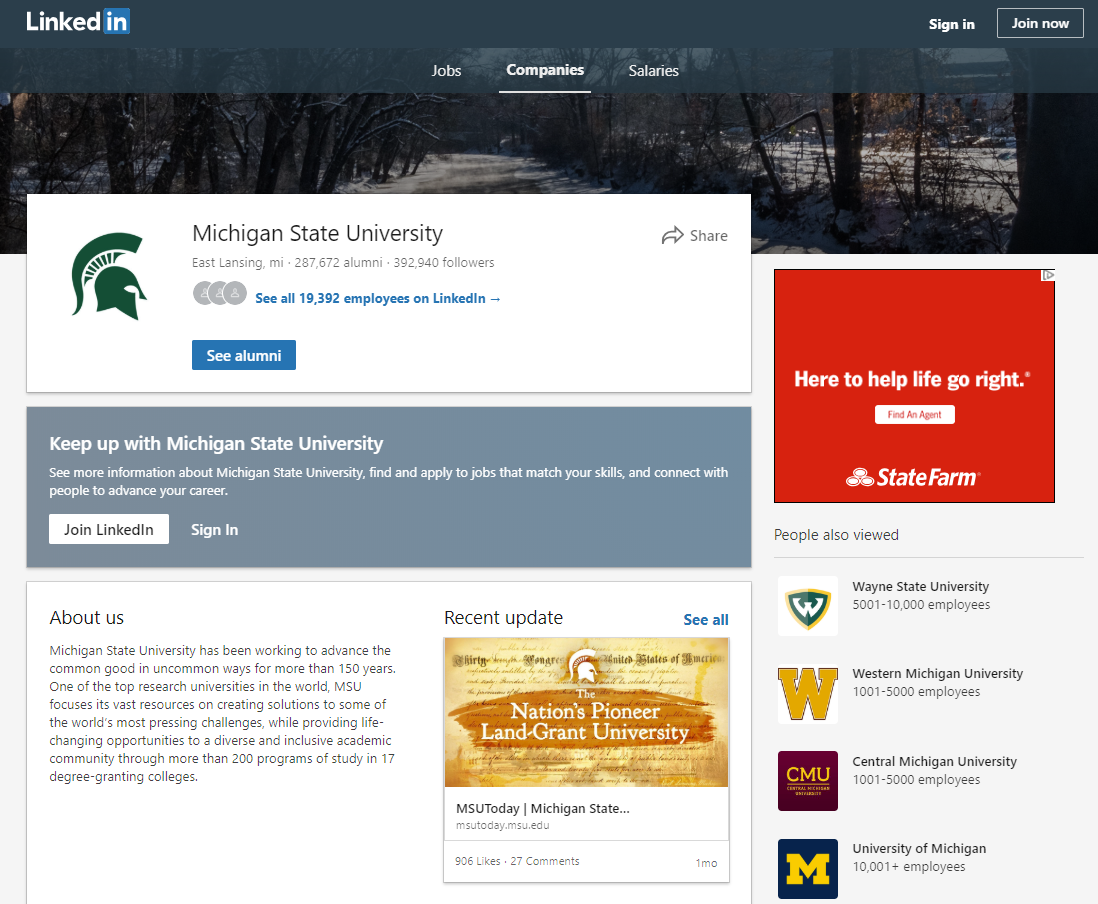 14
Contribute….
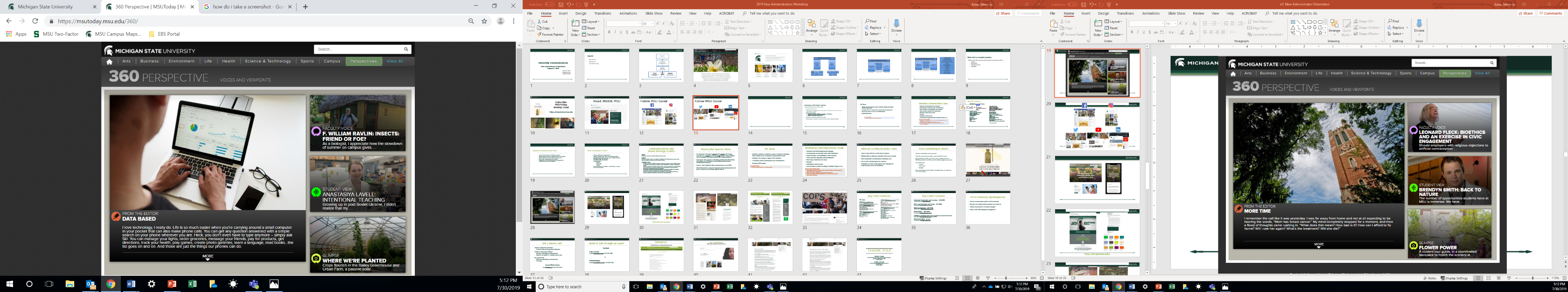 15
Have something to share?
Tell your unit/college communicator!
Have something to say? Author a Faculty Voice or a piece for The Conversation
Offer content for InsideMSU, contact Jason Cody
Think it’s national news? Talk to your PR contact
Not national but still a cool story idea or tidbit? Send it to MSUToday Editor Lisa Mulcrone (Mulcron2@msu.edu) 
It could become:
Feature
Pride point
Notable
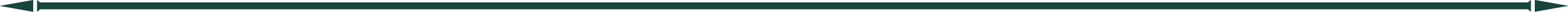 16
Key PR Contacts
JEN DAVIS, Director of Public Relations
432-0304 | jend@msu.edu 

LAYNE CAMERON – camer102.msu.edu
Biotech/Economic Development
College of Agriculture and Natural Resources*
College of Engineering*
College of Natural Science

SARINA GLEASON – sgleason.msu.edu
College of Osteopathic Medicine
College of Veterinary 
College of Human Medicine 
College of Nursing 
Lyman Briggs

KIM WARD – kward@msu.edu
College of Education
College of Law
FRIB
Student Success
CAROLINE BROOKS – brooks78@msu.edu
College of Social Science*
College of Engineering* 
College of Ag and Natural Resources* 
The Eli Broad College of Business
MSU Foundation 

KRISTEN PARKER – klparker@msu.edu
Broad Art Museum
College of Arts and Letters
College of Communication Arts and Sciences
College of Music 
College of Social Science*
Honors College
International Studies and Programs 
James Madison
Residential College in Arts and Humanities

JESSI ADLER – jadler@msu.edu
Academic Training Initiative
Other news*
* Shared Responsibility
17
VP & University Spokesperson
Serves as main media contact for the university
Resource for media-related questions and concerns 
Advises the president on media strategies 
Issues, crisis and emergency management
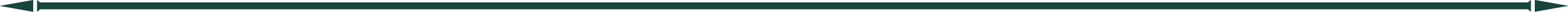 18
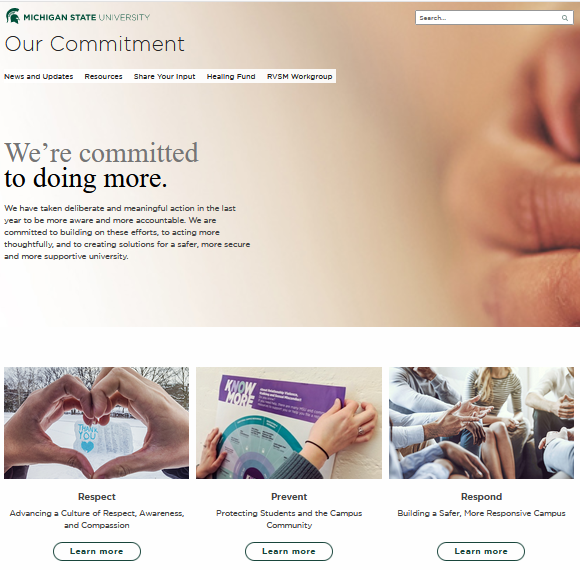 Media & Public Information
New Our Commitment webpage
Intermediate Healing Fund
New Issues and Statements webpage
Accessible from msu.edu
Board of Trustees
MSU President
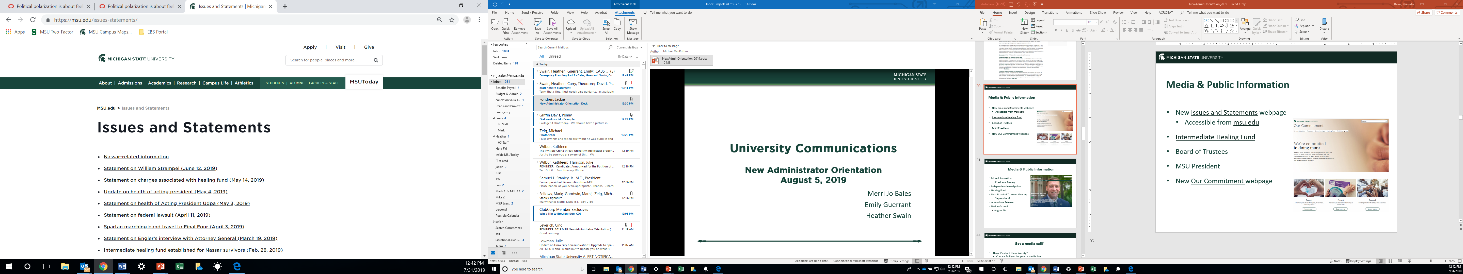 19
[Speaker Notes: EG]
Media & Public Information
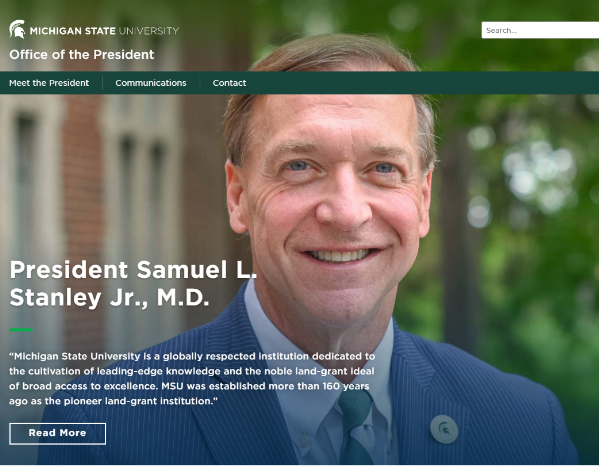 President Stanley
Admissions Release
Independent Investigation
Healing Fund
Next Board of Trustees Meeting
September 6
20
[Speaker Notes: EG]
Get a media call?
Think it’s about the university?
Contact Emily or the general media line	
Think it is about your college?
Tell your unit/college communicator
Speak as an expert or a leader in your area
Not sure? Both?
Tell your unit/college communicator
FYI Emily

General Media Contact
Email: Media@msu.edu | Phone: 517-353-7077
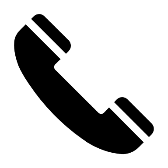 21
Need to talk through an issue?
Contact

Emily Guerrant
Email: emilyg@msu.edu | 517-355-3853

-or- 	

Melody Kindraka
Email: kindrak1@msu.edu | 517-355-2282
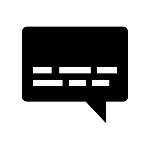 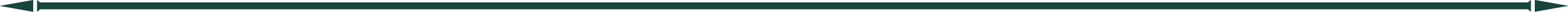 22
Other Key Contacts
MSUToday Editor – 432-0922
Lisa Mulcrone | Mulcron2@msu.edu 

University Trademarks and Licensing – 353-8998
Samantha Stevens | Sstevens@msu.edu 

MSU Logo Standards and Usage – 353-2956
Tony Frewen | Frewen@msu.edu  

Photo/Video – 432-0909
Kevin Epling | Epling@msu.edu 
Filming on Campus (filming must be coordinated and approved)Kevin Epling | Epling@msu.edu | 432-0909
23
Q&A
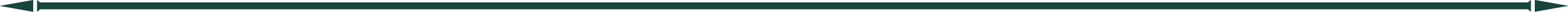 24
THANK YOU!
Emily Guerrant
Vice President and 
University Spokesperson
emilyg@msu.edu517-355-3853
Heather Swain
Vice President for Marketing, 
PR and Digital Strategy 
heather.swain@cabs.msu.edu517-355-2262
Merri Jo Bales
Vice President and Strategic Director 
University Communications
mjbales@msu.edu517-884-8883
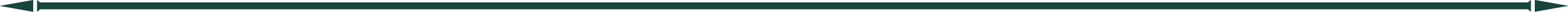 25